anfangenwissenschaftlich zu schreiben
Matthäus Rudolph
1
[Speaker Notes: Gesundes neues Jahr wünschen
Zoe weg wegen Prüfungsanmeldung vergessen]
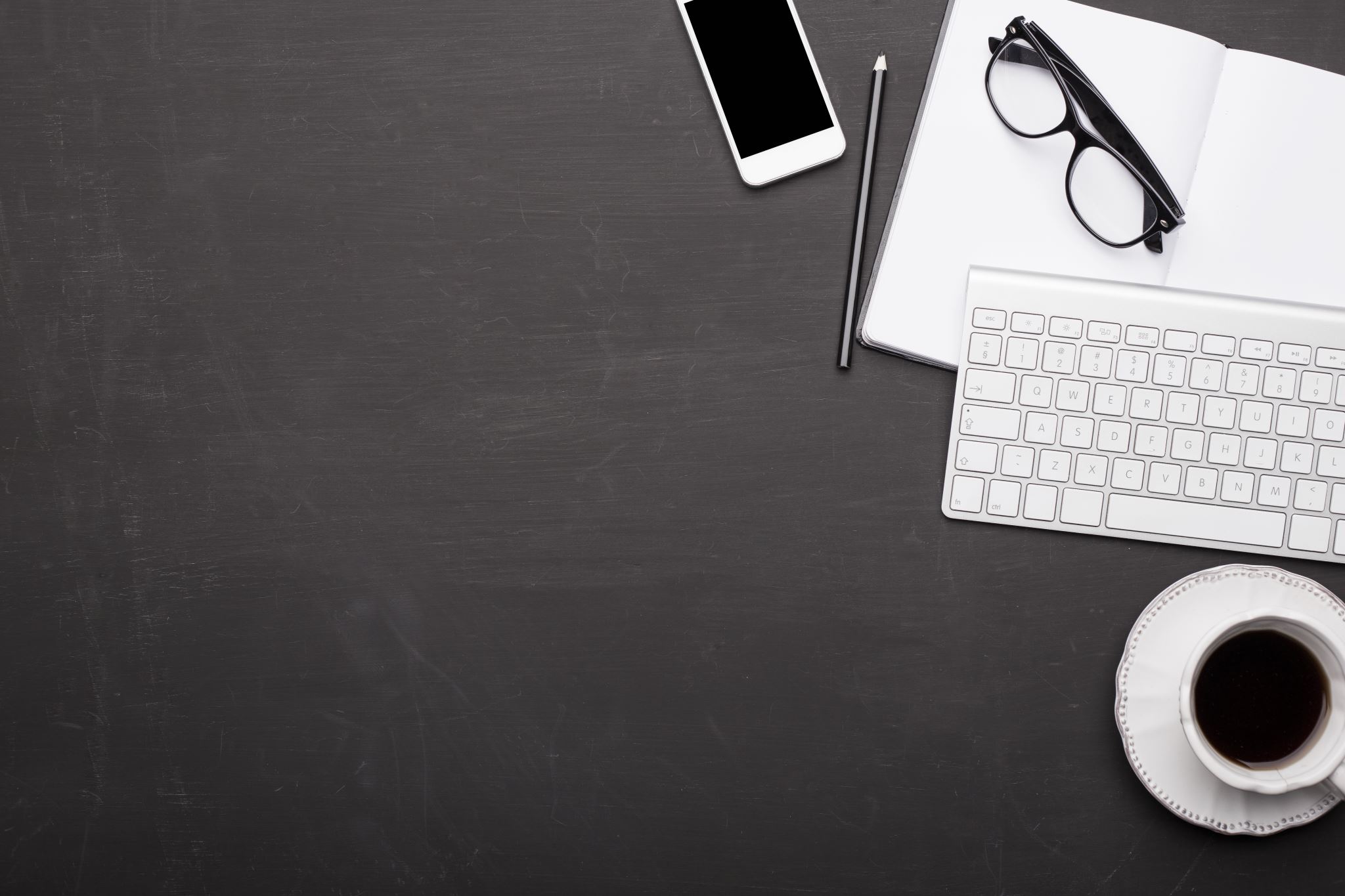 Lernziele: Wissenschaftliches Schreiben I
1. Wie schreibe ich die Hauptaussage für eine wissenschaftliche Arbeit?



2. Was ist ein Skeleton Paper und warum ist es sinnvoll?
[Speaker Notes: Das Ziel der Sitzungen zum wissenschaftlichen Schreiben ist, das ihr lernt wie man schreibt, und das ihr mir mit dem „Mini-Paper“ zeigt, was ihr gelernt habt

Wir werden heute sehr viel praktisch arbeiten, einfach weil man Schreiben nicht lernt, indem man zuhört, sondern indem man schreibt]
Scientific writinggeneral procedure
From the back to the front
Wissenschaftliche Texte sind komplex und umfangreich.
 Es ist daher sinnvoll, „from the back to the front“ zu arbeiten und mit der Hauptaussage anzufangen.
 Die Hauptaussage ist keine Zusammenfassung (Was wurde  gemacht/herausgefunden?), sondern eine Schlussfolgerung (Was bedeutet das Ergebnis?)
Skeleton papergeneral structure
Introduction
Methods 
Results 
Discussion 
Conclusion
[Speaker Notes: Skeleton paper ist aufgebaut wie ein normales Paper]
Skeleton paperdetailed structure
Introduction
Motivation (introduce problem and it’s relevance)
Background (introduce theories and most important findings to provide reader with background knowledge so they can judge the data)
Present study (primary goal, central manipulations and hypothesis)
Methods (participants, design, procedure and data preparation)
3. Results (state statistical analysis and results) 
4. Discussion (tell the reader what the results mean, embedden results in existing research findings) 
5. Conclusion (present the main message of the paper)
[Speaker Notes: Jeden einzelnen Punkt vorlesen und erklären]
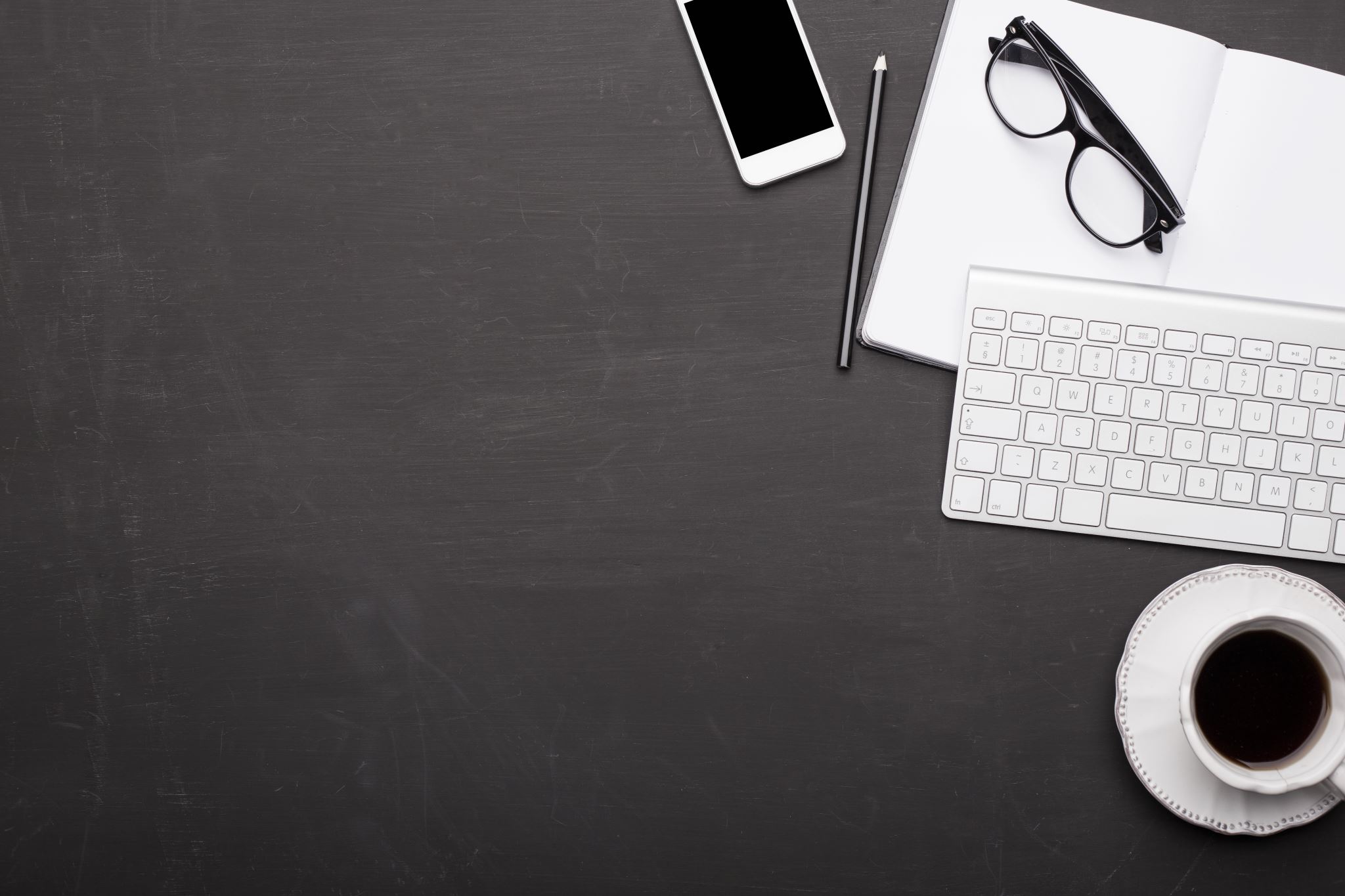 Lernziele: Wissenschaftliches Schreiben I
1. Wie schreibe ich die Hauptaussage für eine wissenschaftliche Arbeit?
[Speaker Notes: Das Ziel der Sitzungen zum wissenschaftlichen Schreiben ist, das ihr lernt wie man schreibt, und das ihr mir mit dem „Mini-Paper“ zeigt, was ihr gelernt habt

Wir werden heute sehr viel praktisch arbeiten, einfach weil man Schreiben nicht lernt, indem man zuhört, sondern indem man schreibt]
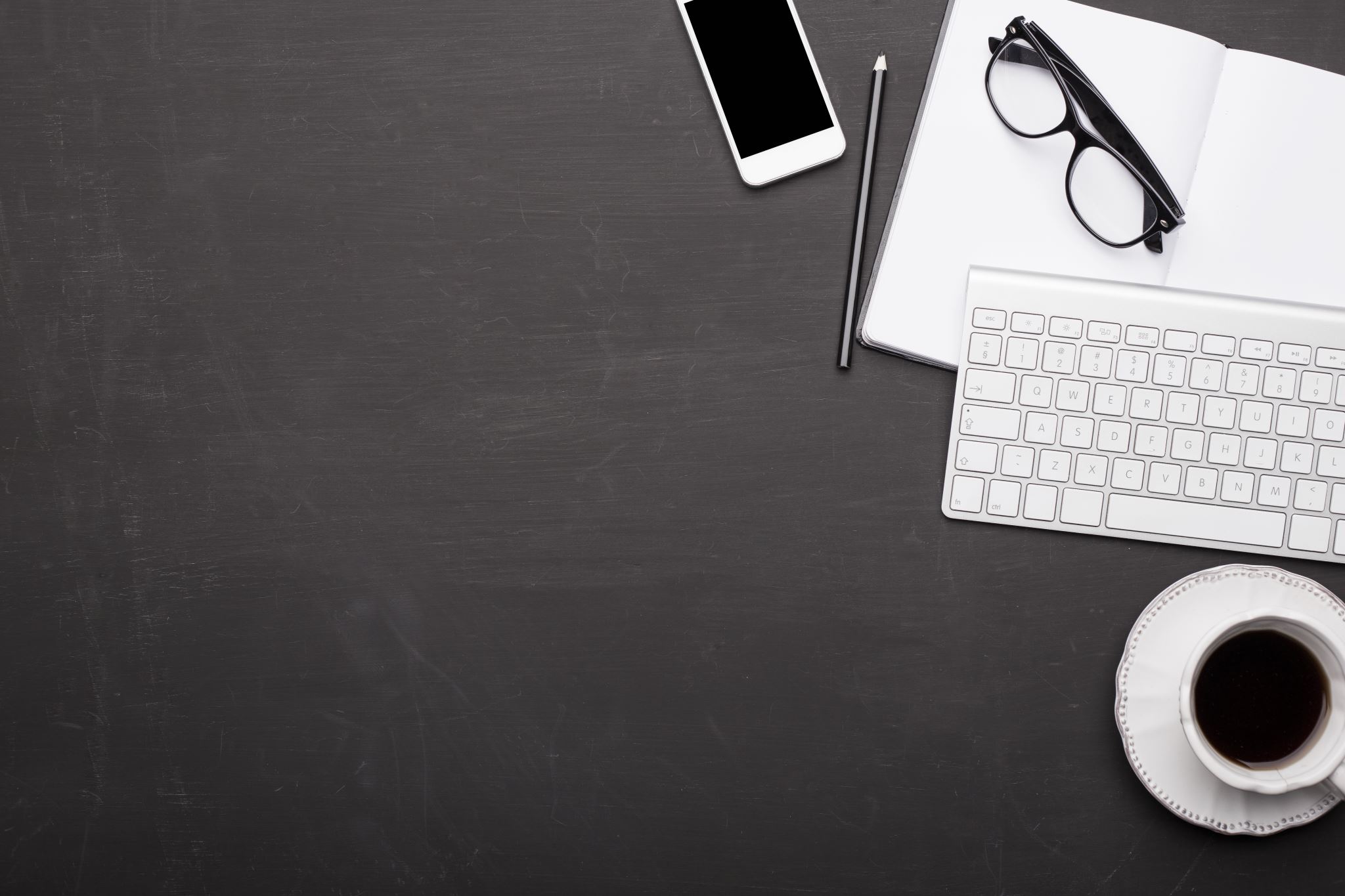 Lernziele: Wissenschaftliches Schreiben I
1. Wie schreibe ich die Hauptaussage für eine wissenschaftliche Arbeit?
 kurz in 1-2 Sätzen
 mit Fokus auf einen inhaltlichen Punkt
 der Rest des Textes wird formuliert, um diesen Punkt zu machen
[Speaker Notes: Das Ziel der Sitzungen zum wissenschaftlichen Schreiben ist, das ihr lernt wie man schreibt, und das ihr mir mit dem „Mini-Paper“ zeigt, was ihr gelernt habt

Wir werden heute sehr viel praktisch arbeiten, einfach weil man Schreiben nicht lernt, indem man zuhört, sondern indem man schreibt]
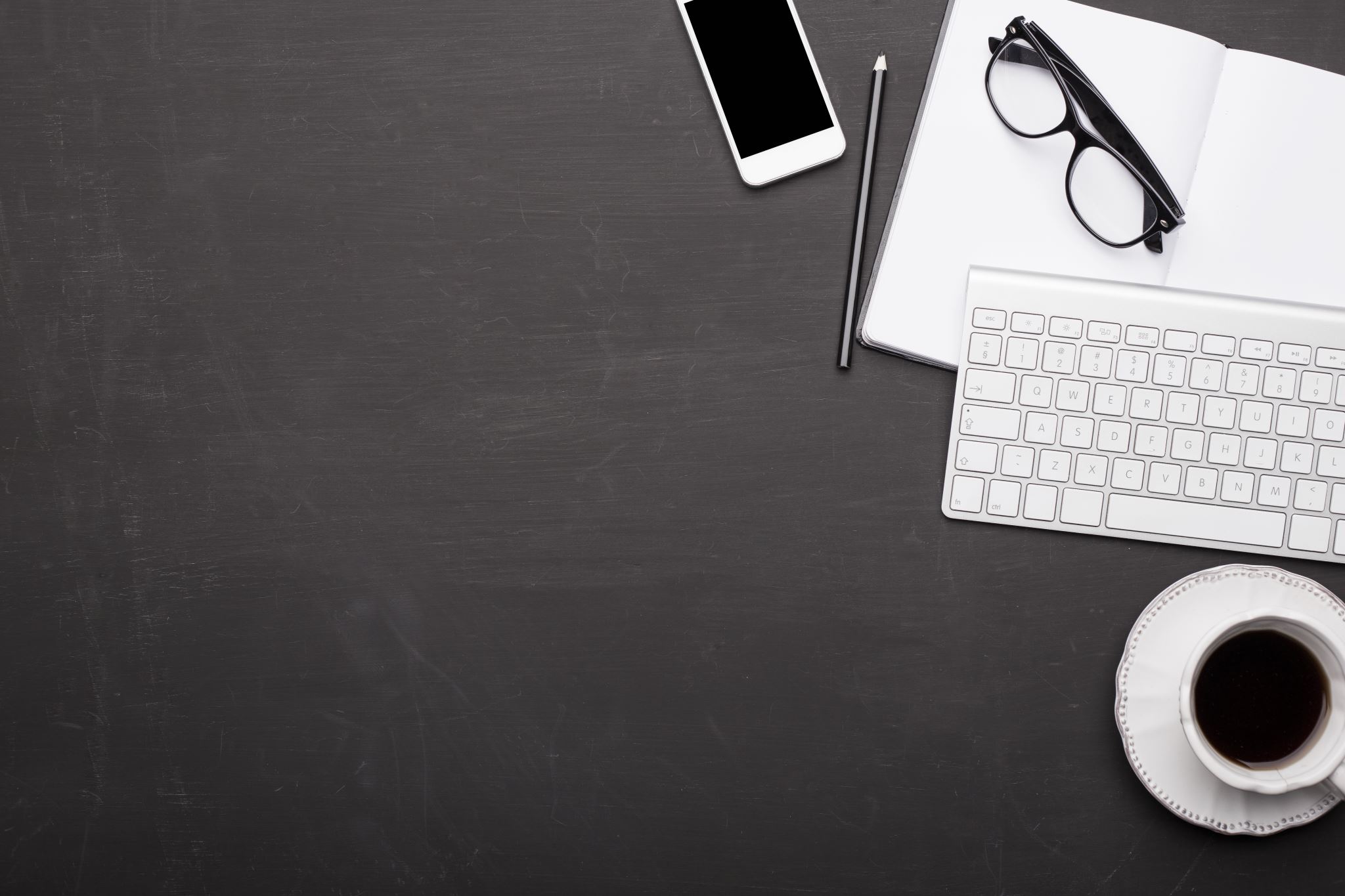 Lernziele: Wissenschaftliches Schreiben I
2. Was ist ein Skeleton Paper und warum ist es sinnvoll?
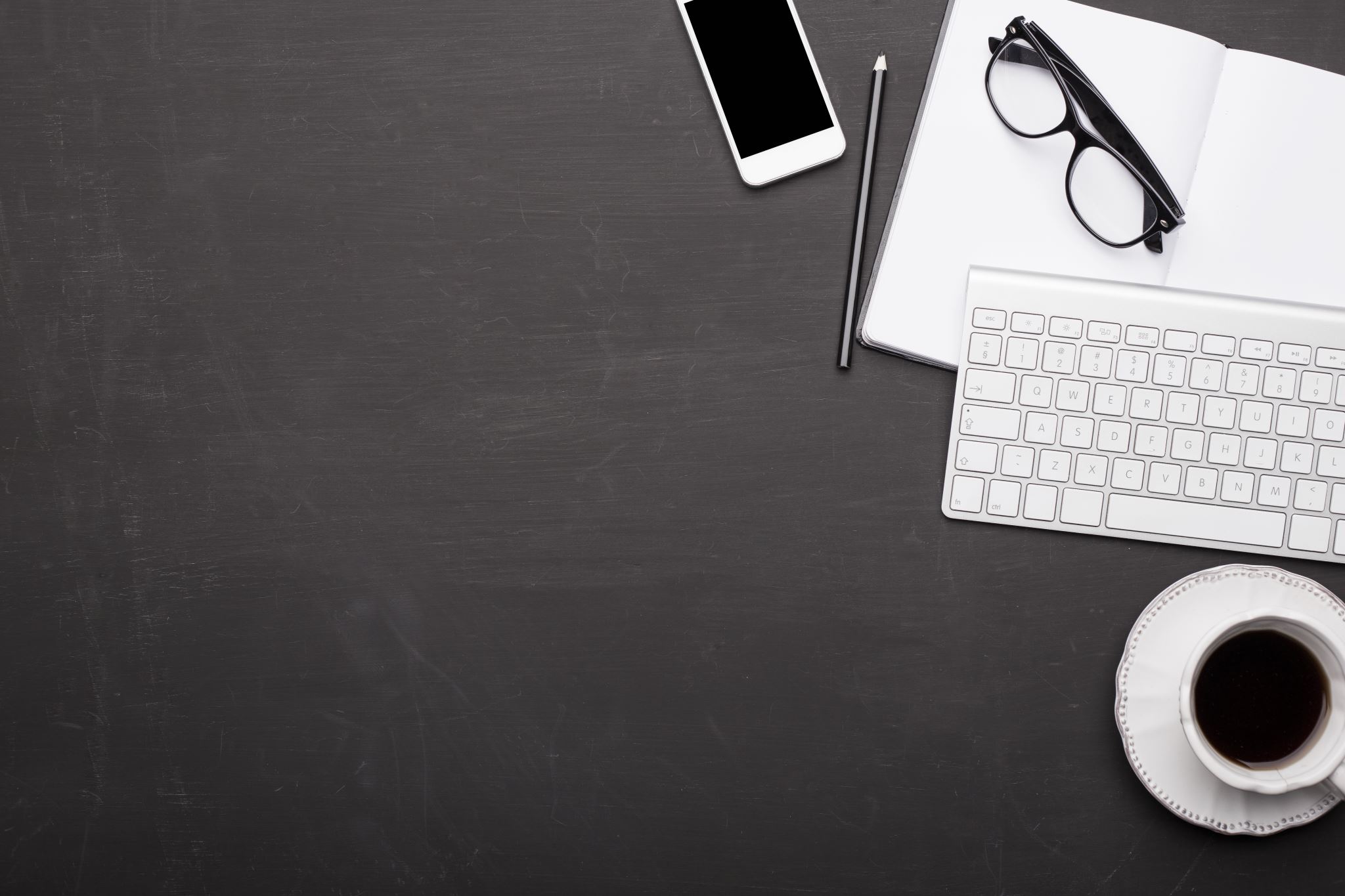 Lernziele: Wissenschaftliches Schreiben I
2. Was ist ein Skeleton Paper und warum ist es sinnvoll?
 Enthält die wichtigsten Punkte zu Einleitung, Methode, Ergebnisse, Diskussion und Fazit in stichpunktform 
 wird genutzt, um der Arbeit eine Struktur zu geben
 auf Basis des Skeleton Papers kann Fließtext formuliert werden